ADS8320EVM-PDK
SNR Measurements
11/01/21
1
EVM hardware setup
2
Verified sampling rate
3
FFT results
FFT bin size calculated based on displayed “Sample Rate”
2.4 MHz / 131,072 bins = 18.3 Hz / bin
Adjust FFT bins parameters for more accurate AC analysis 
-20 dBFS input
IN+ = 250 mVpp, 1.25 V offset
IN- = AGND
R1 = R4 = 0 Ω, C4 = open
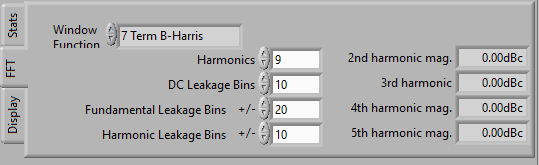 4
FFT results
FFT bin size calculated based on displayed “Sample Rate”
2.4 MHz / 131,072 bins = 18.3 Hz / bin
Adjust FFT bins parameters for more accurate AC analysis 
-0.5 dBFS input
IN+ = 2.36 Vpp, 1.25 V offset
IN- = AGND
R1 = R4 = 0 Ω, C4 = open
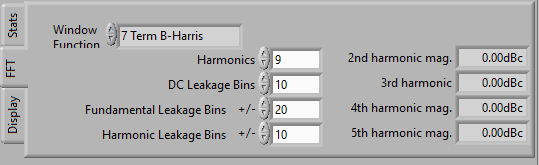 5
FFT results
FFT bin size calculated based on displayed “Sample Rate”
2.4 MHz / 131,072 bins = 18.3 Hz / bin
Adjust FFT bins parameters for more accurate AC analysis 
-0.5 dBFS input
IN+ = 2.36 Vpp, 1.25 V offset
IN- = AGND
R1 = R4 = 100 Ω, C4 = 820 pF
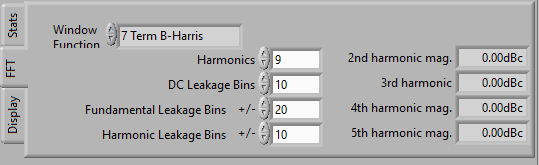 6
FFT results
FFT bin size calculated based on displayed “Sample Rate”
2.4 MHz / 131,072 bins = 18.3 Hz / bin
Adjust FFT bins parameters for more accurate AC analysis 
-0.5 dBFS input – pre-amp board
IN+ = 2.36 Vpp, 1.25 V offset
IN- = AGND
R1 = R4 = 100 Ω, C4 = 820 pF
C2 = C3 = 100 pF
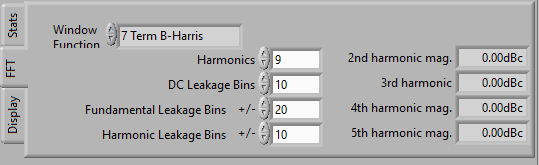 7
FFT results
FFT bin size calculated based on displayed “Sample Rate”
2.4 MHz / 131,072 bins = 18.3 Hz / bin
Adjust FFT bins parameters for more accurate AC analysis 
-0.5 dBFS input – pre-amp board
IN+ = 2.36 Vpp, 1.25 V offset
IN- = AGND
R1 = R4 = 100 Ω, C4 = 10 nF
C2 = C3 = 100 pF
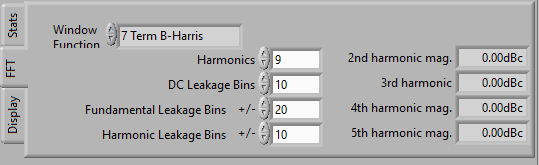 8